Players Mandatory Apparel - Majer
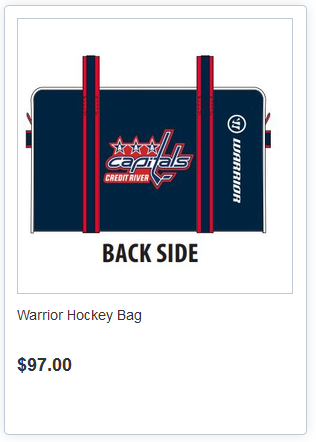 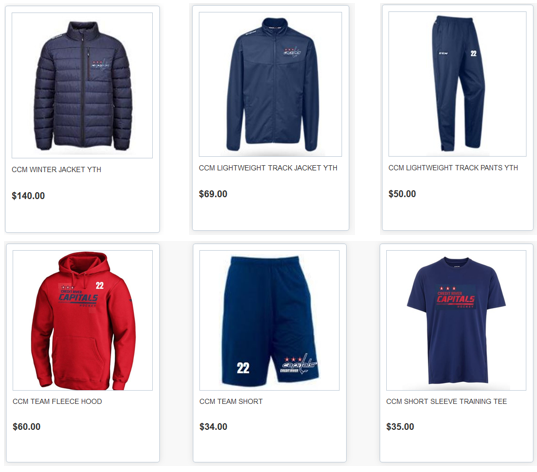 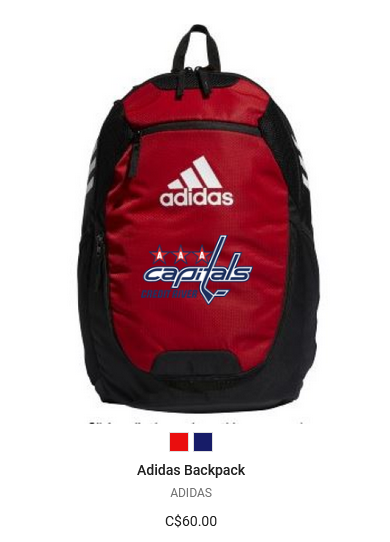 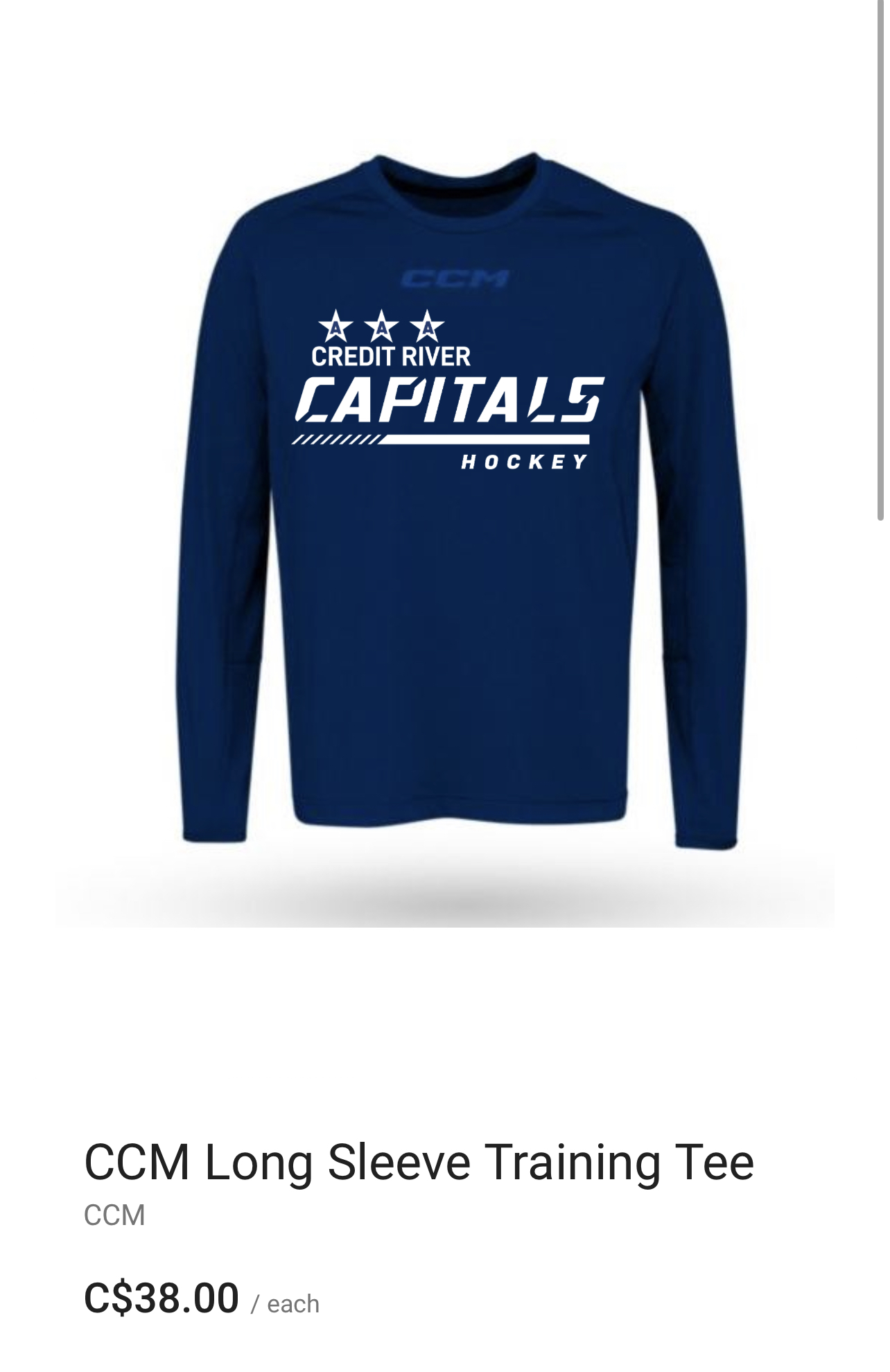 Players Optional Apparel - Majer
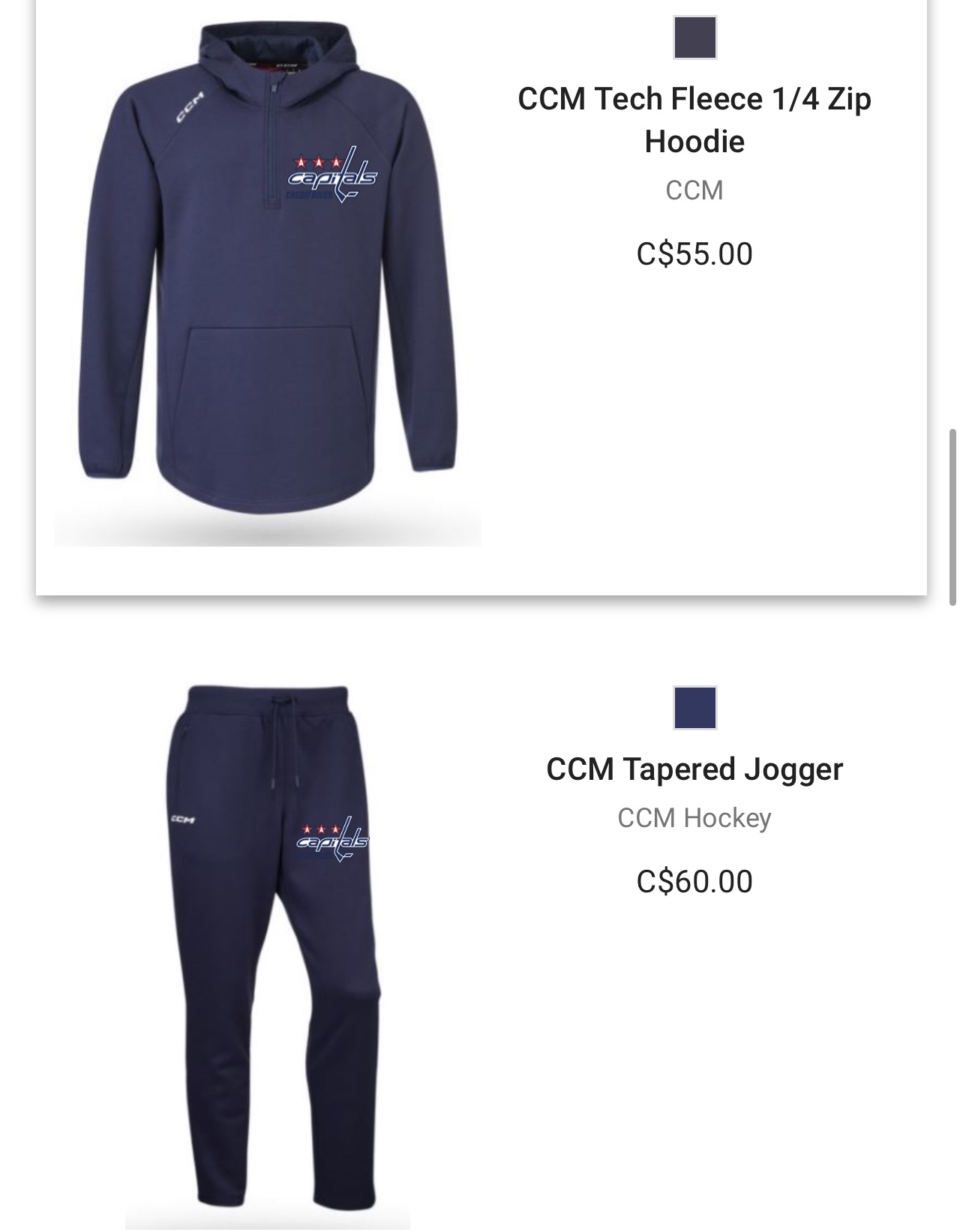 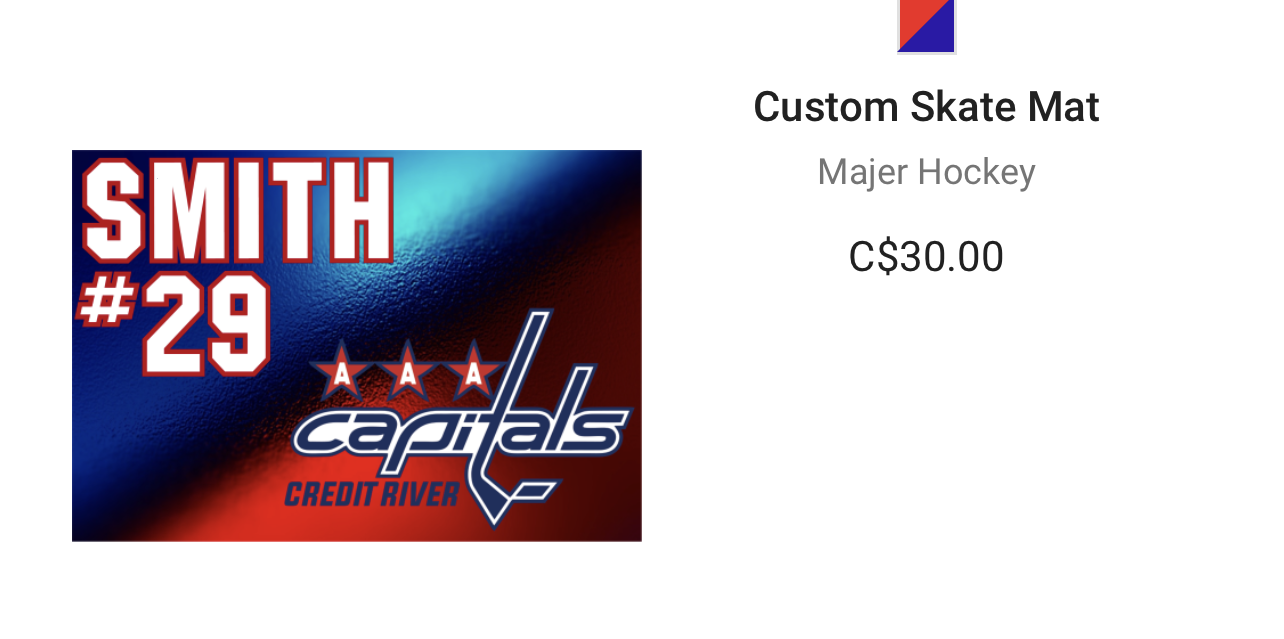